Figure 1. Schematic illustration of the task design (SOAs, stimulus onset asynchronies; TMS, transcranial magnetic ...
Cereb Cortex, Volume 24, Issue 2, February 2014, Pages 396–402, https://doi.org/10.1093/cercor/bhs319
The content of this slide may be subject to copyright: please see the slide notes for details.
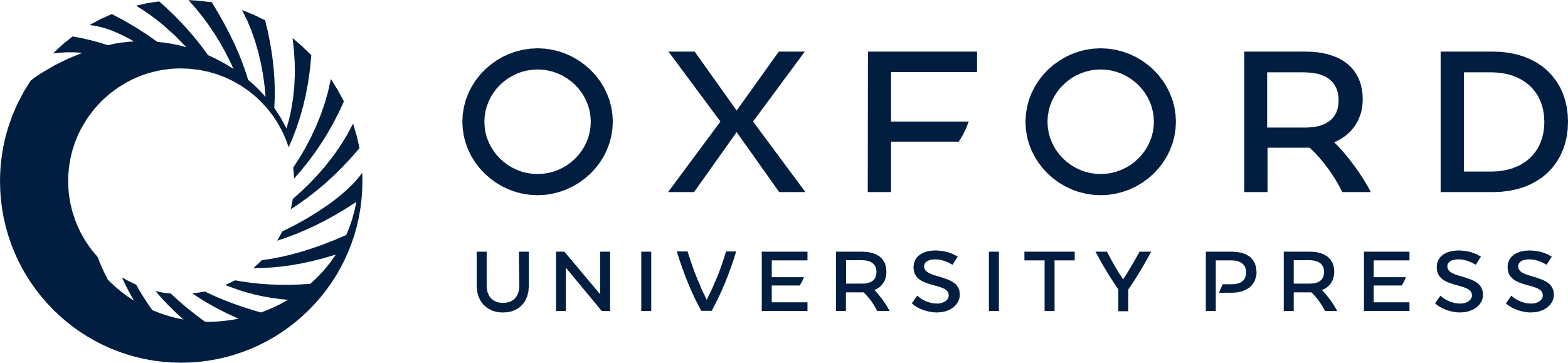 [Speaker Notes: Figure 1. Schematic illustration of the task design (SOAs, stimulus onset asynchronies; TMS, transcranial magnetic stimulation). Target appeared randomly in 1 of the 6 positions depicted along the horizontal axis (not shown while participants performed the task).


Unless provided in the caption above, the following copyright applies to the content of this slide: © The Author 2012. Published by Oxford University Press. All rights reserved. For Permissions, please e-mail: journals.permissions@oup.com]